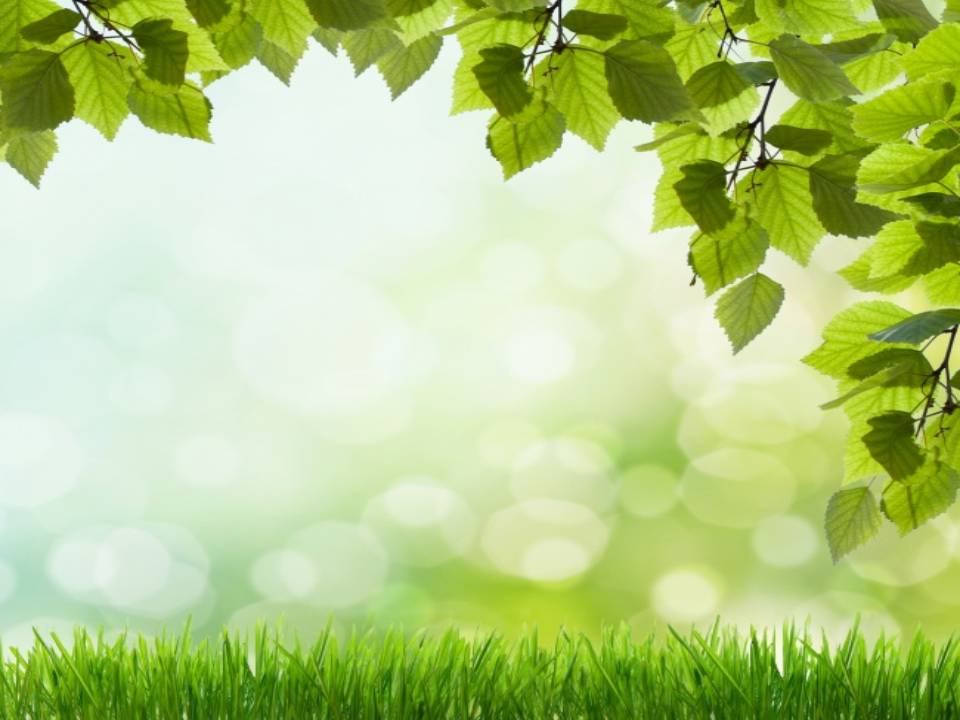 將你的重擔卸互耶和華，
祂就欲扶持你
(將你的重擔卸互)
耶和華，祂就欲扶持你
祂永永無互義人搖泏，
祂佇我的正傍
將你的重擔卸互耶和華，
祂就欲扶持你
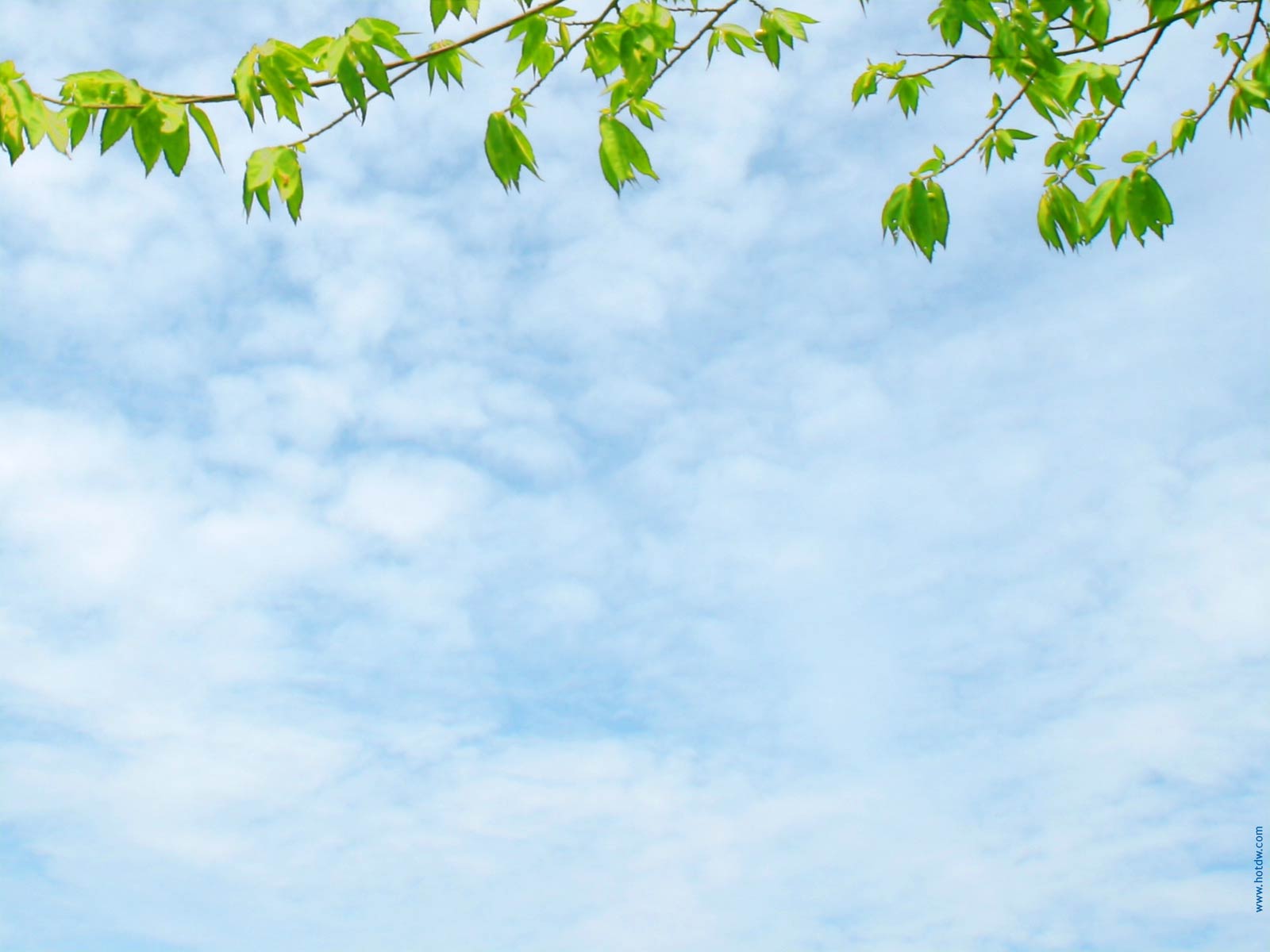 主祢恩惠極大
(主祢恩惠極大)，
主祢恩惠極大
(祢恩惠極大)
又高高超過穹蒼，又高高超過穹蒼
主祢恩惠極大，又超過穹蒼
(超過穹蒼)
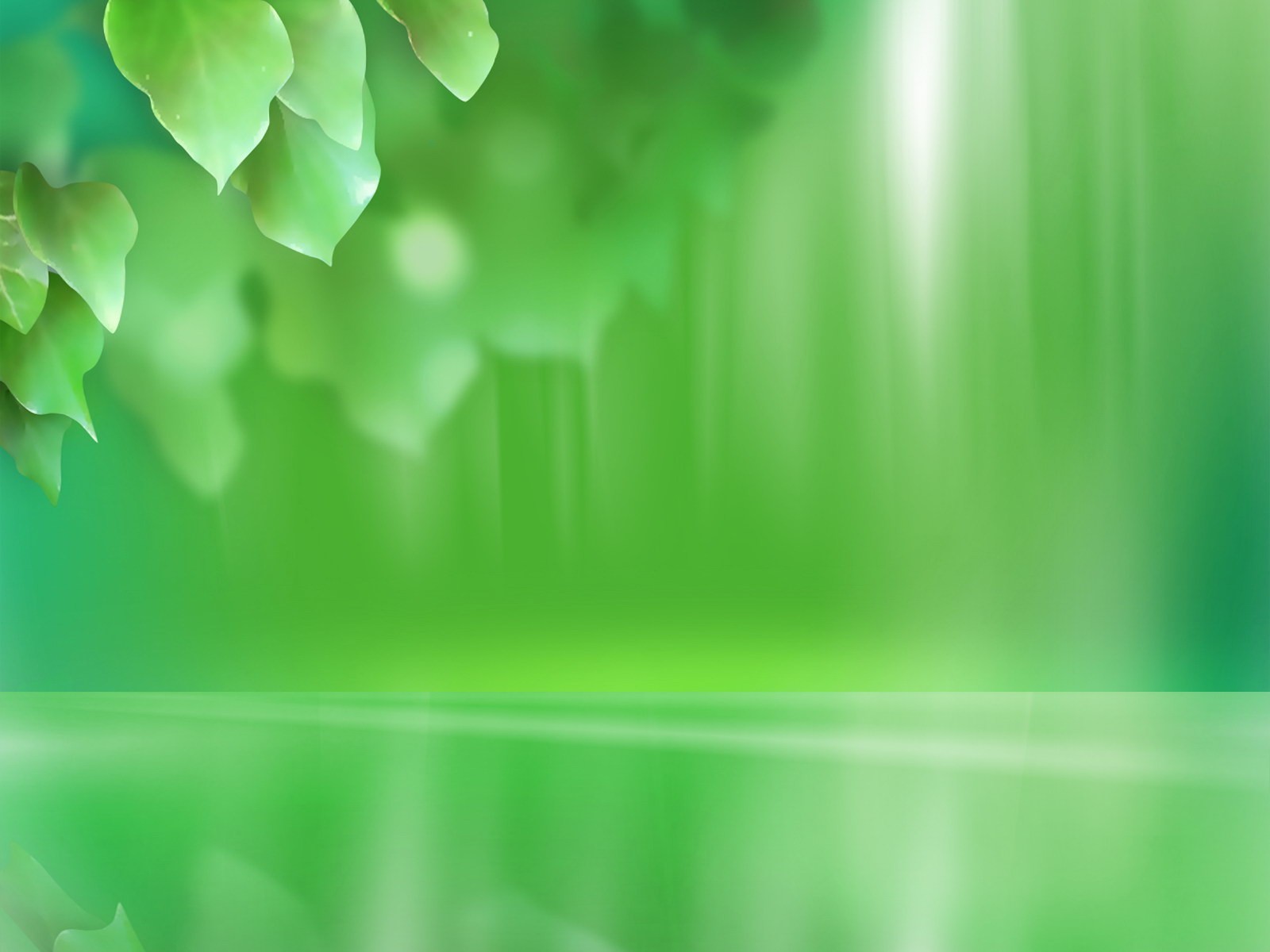 互凡若事奉祢的無遇到見羞
(互凡若事奉祢的無遇到見羞)
互凡若事奉祢的無遇到見羞
(互凡若事奉祢的無遇到見羞)
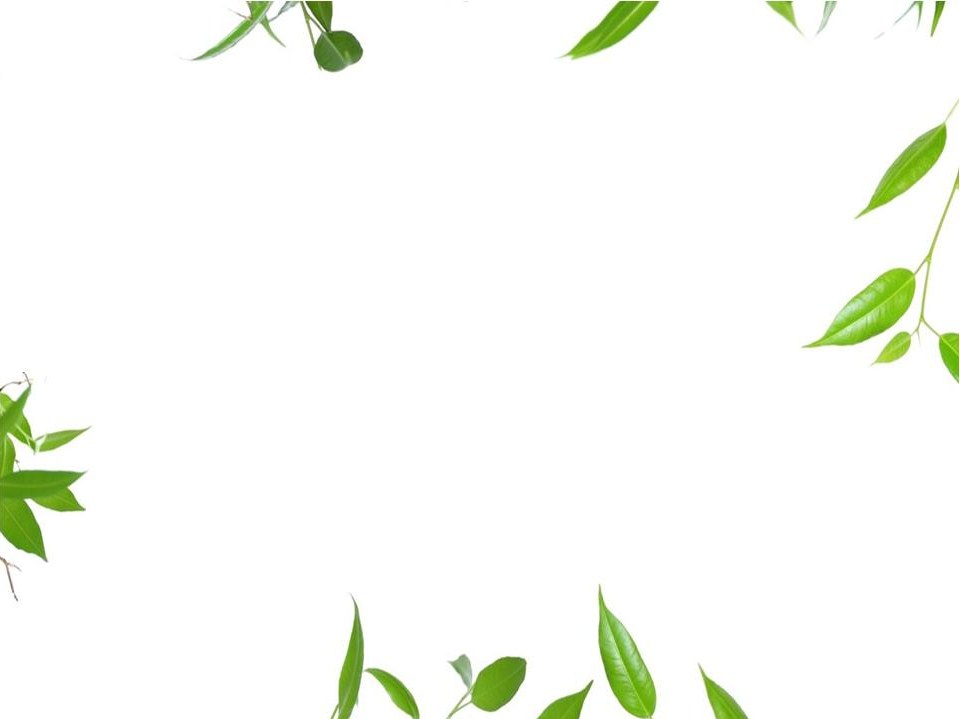 將你的重擔卸互耶和華，
祂就欲扶持你
(將你的重擔卸互耶和華，祂就欲扶持你)
將你的重擔卸互耶和華，
祂就欲扶持你
(將你的重擔卸互耶和華，祂就欲扶持你)
祂欲扶持你(欲扶持你)，
祂欲扶持你